Все народы воспевают мудрость старости
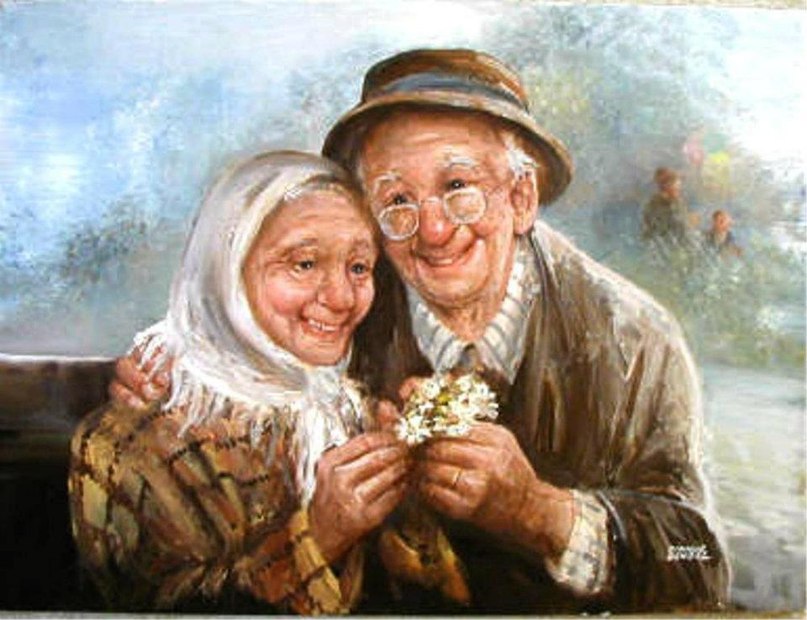 Урок ИЗО 4 класс
Молодость плечами покрепче, старость — головою
Не красна старость годами, а делами
Молодой — на службу, старый — на совет.
Старые знают много, да слушают их плохо.
Мудрость - глубокий ум, опирающийся на жизненный опыт . 

						       (Словарь Ожегова)
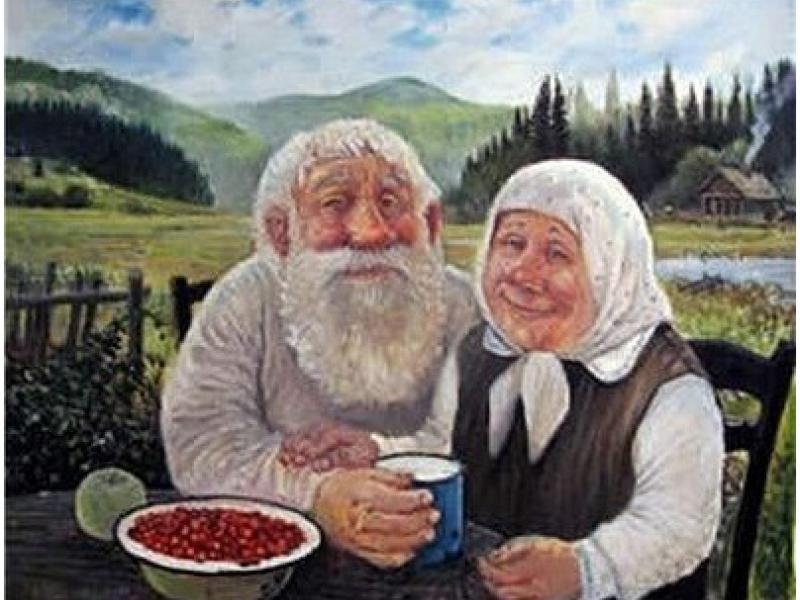 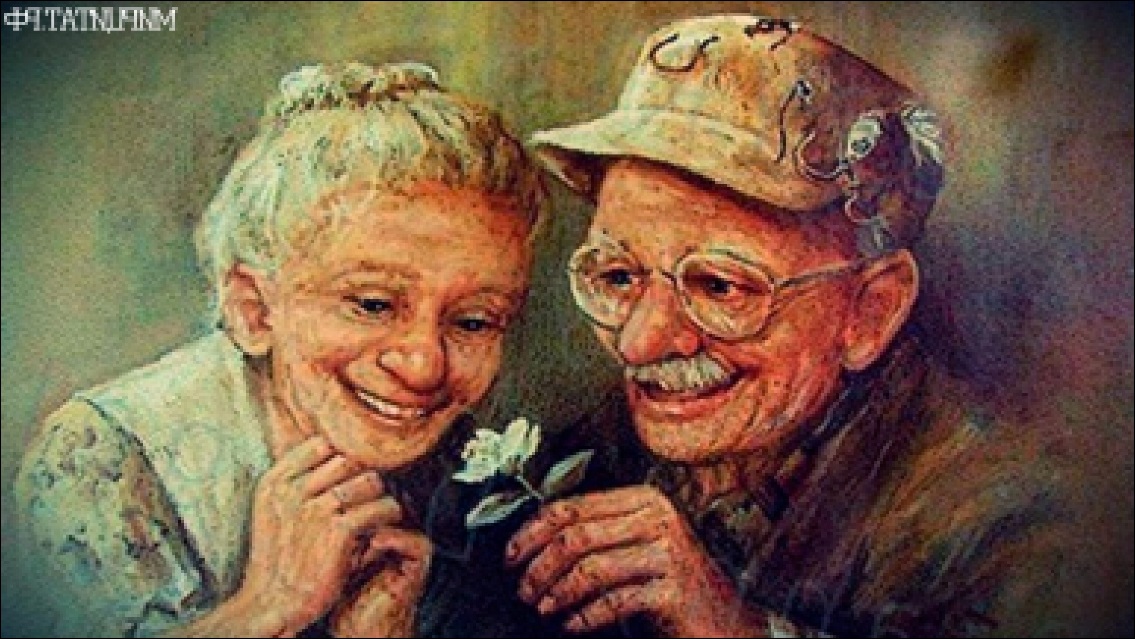 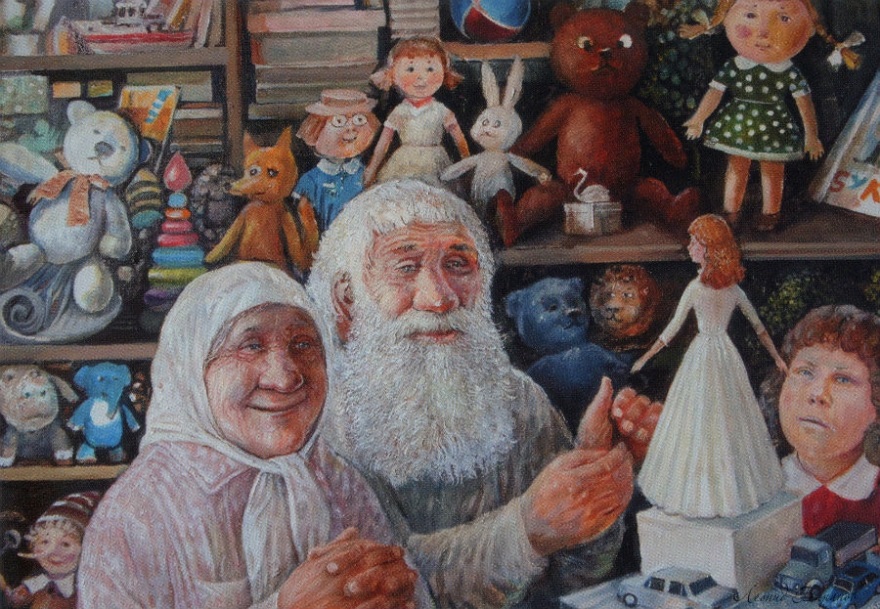 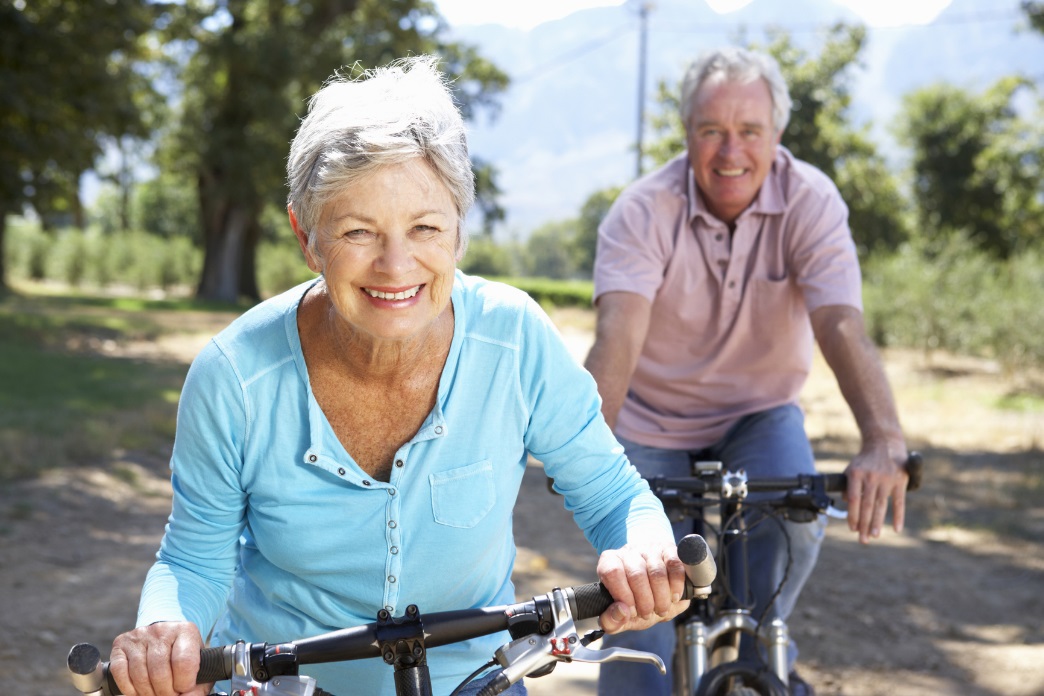 Расскажите о своих бабушках и дедушках.Как они к вам относятся? Как вы думаете, может ли старость быть красивой?
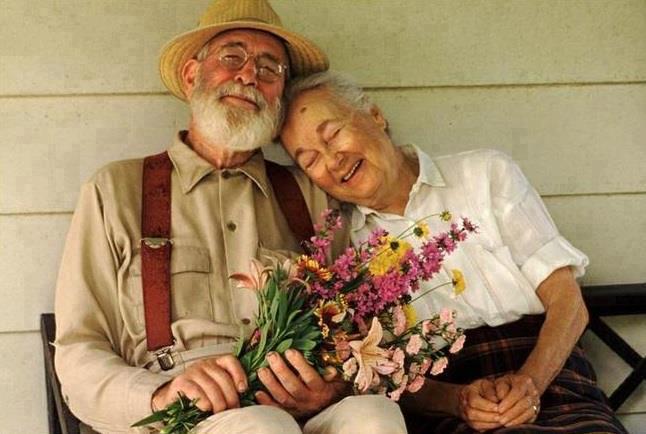 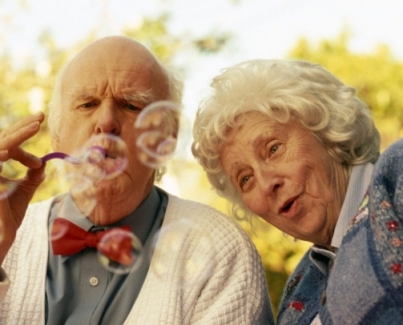 Картинная галерея
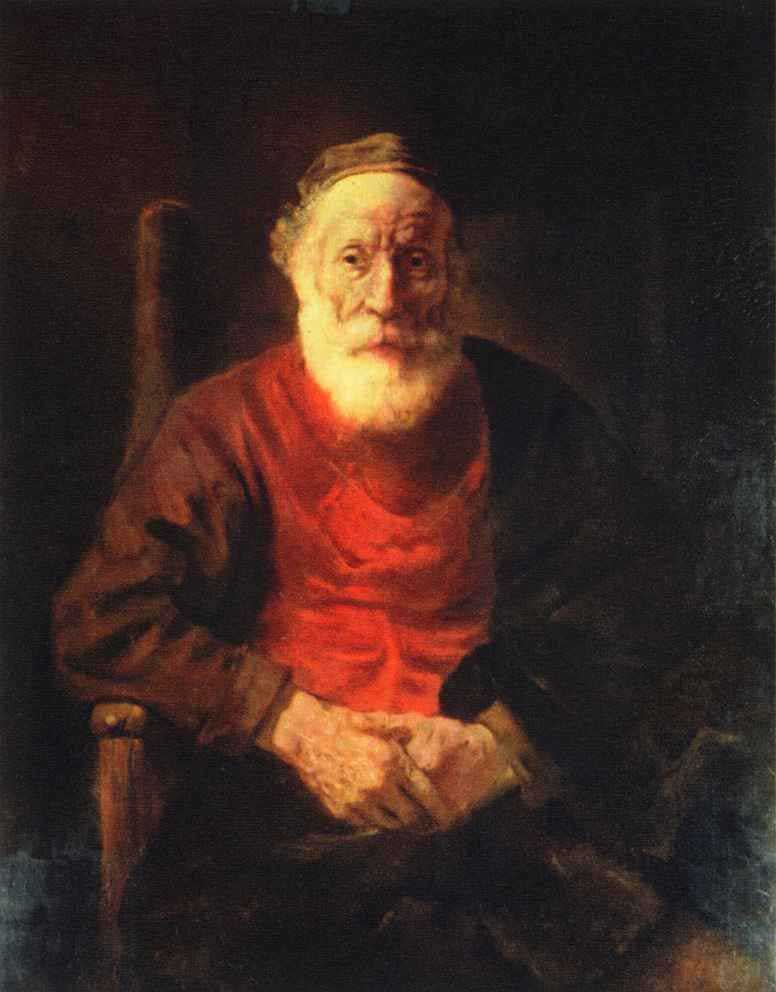 «Портрет старика в красном»Рембрандта Харменса ванн Рейна (Голландия1606-1669 )
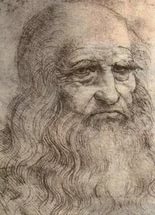 Леонардо да Винчи «Автопортрет» (Италия 1452-1519)
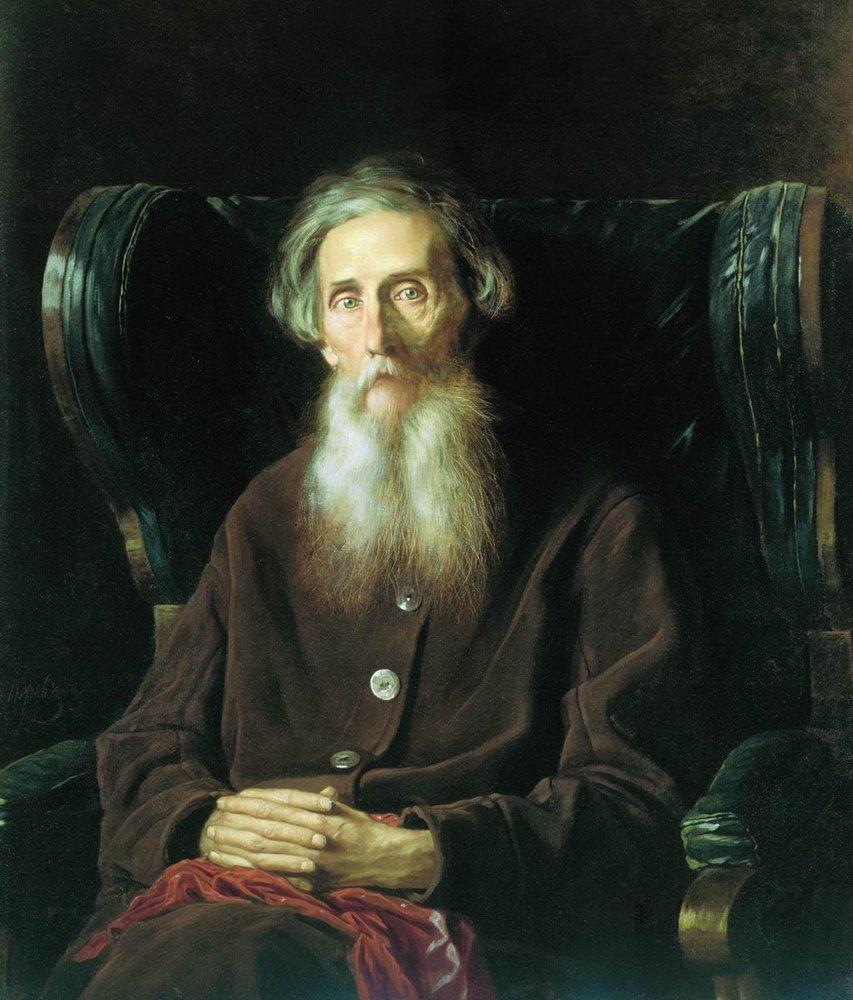 В.Г.Перов Портрет В.И.Даля 

ДАЛЬ Владимир Иванович- русский писатель, лексикограф, этнограф. 
Собрал «Пословицы русского народа». 
Создал «Толковый словарь живого великорусского языка» в 4 томах, за который удостоен звания почетного академика Петербургской Академии наук. 

Перед нами человек большого ума, широкого кругозора. Это настоящий рыцарь просвещения.
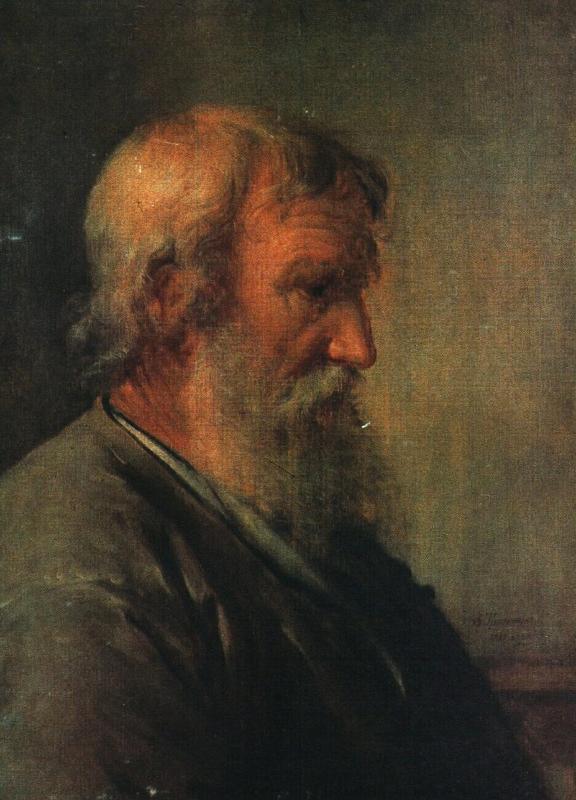 Василий Тропинин 
«Крестьянин»
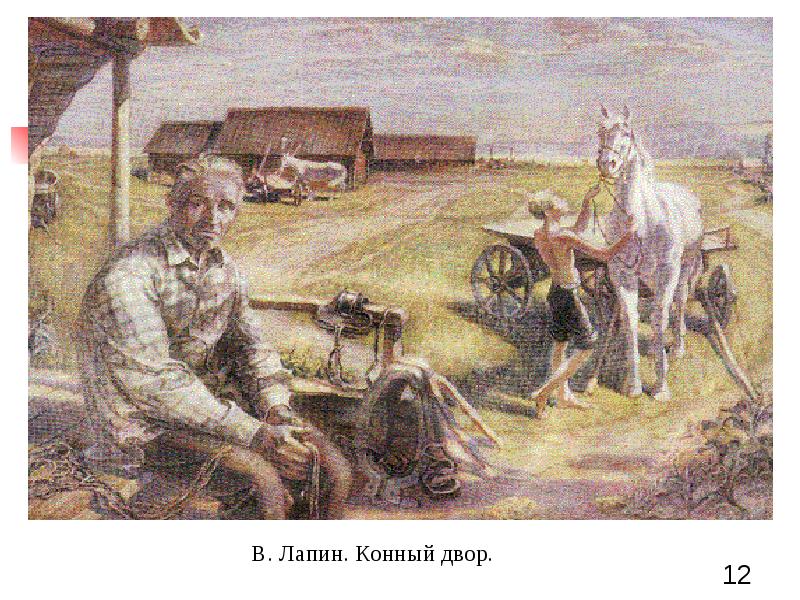 Владимир Лапин «Конный двор»
Задание на урок
Вспомните образ бабушки или дедушки, характерный наклон головы или позу. 
Определитесь с размещением изображения на листе бумаге. (Лучше, если это будет поясной портрет или рисунок головы)
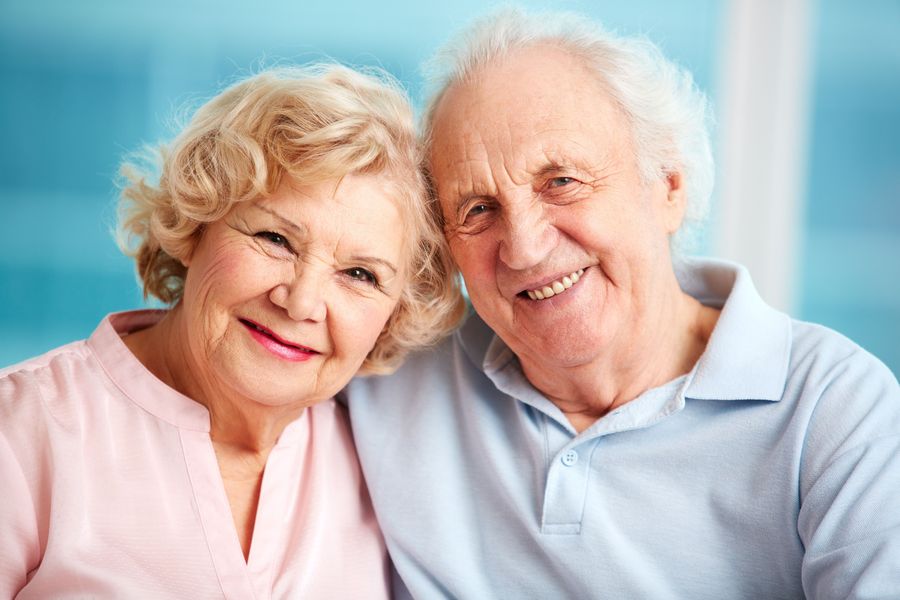 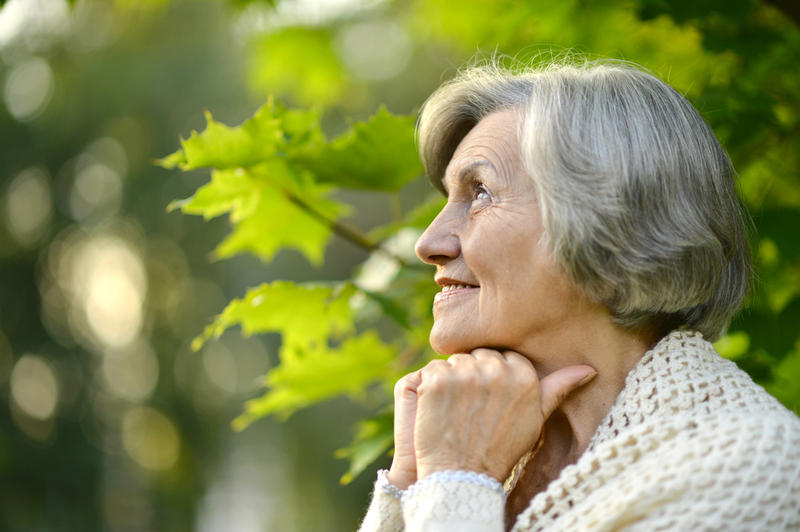 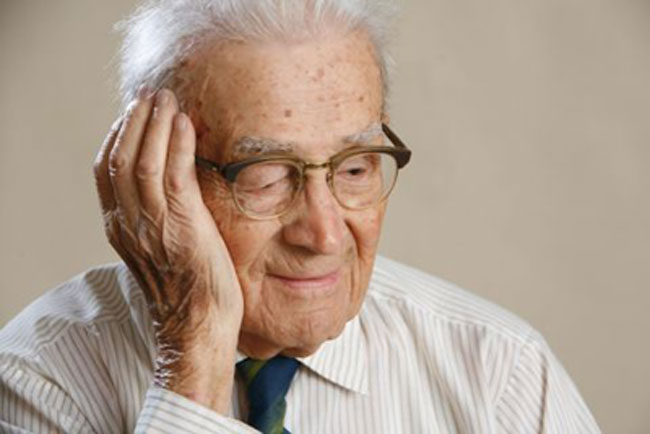 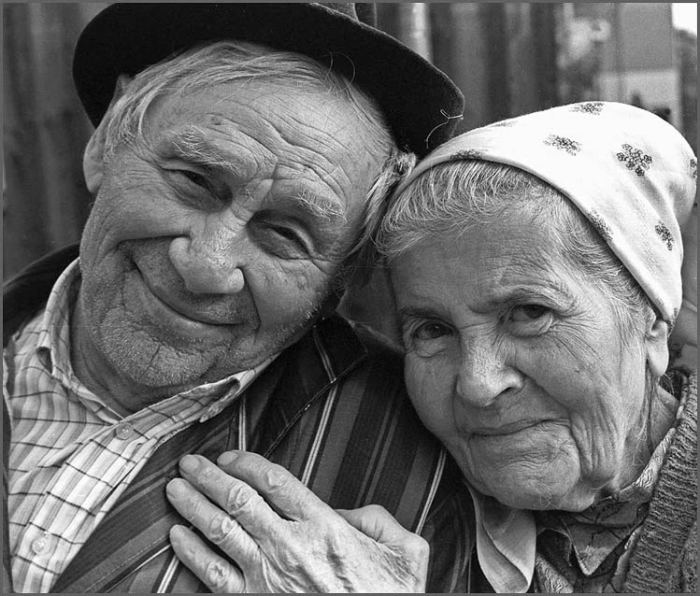 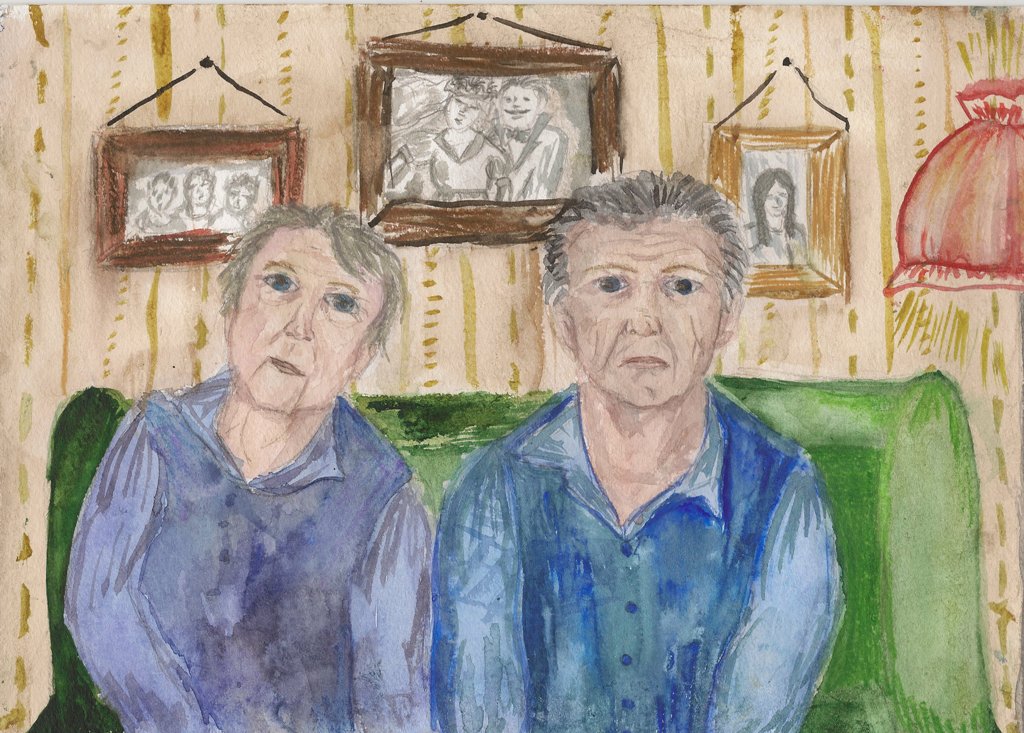 изобразить любимого пожилого человека
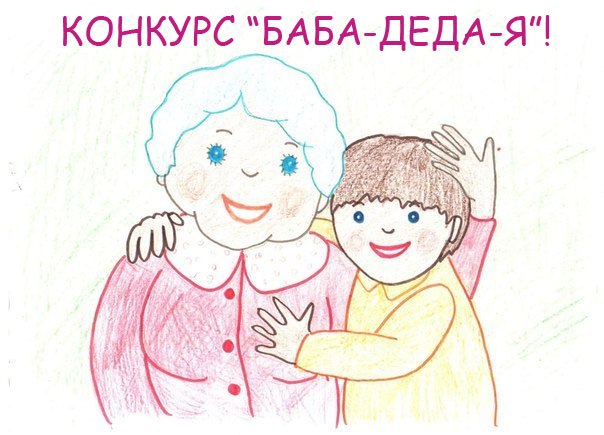 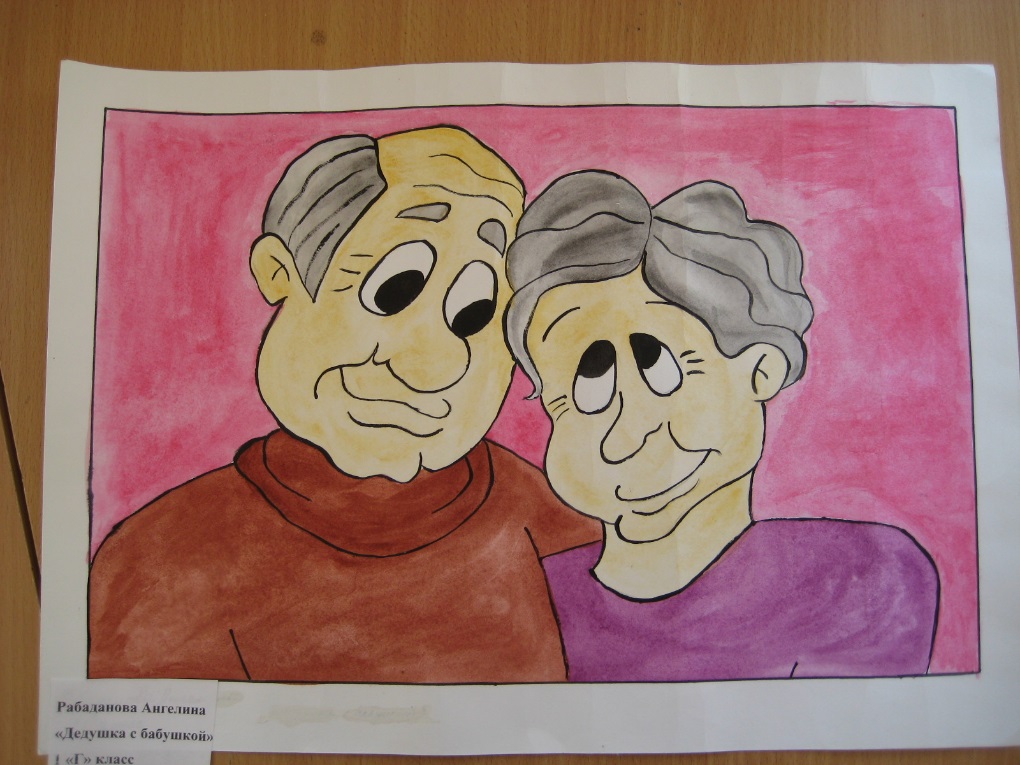